Pohjois-Pohjanmaan ja Uudenmaan yhteinen skenaariotyö vuoteen 2050
Skenaariotyön lähtökohdat Pohjois-Pohjanmaalla
Toimintaympäristö muuttuu nopeasti ja arvaamattomasti
Haluttiin avata prosessi, jossa selvitetään eri muutosvoimien vaikutuksia maakuntaan  
Yhteistyö Uudenmaan liiton kanssa, fasilitaattoriksi Capful Oy
Skenaariotyöstä syntyi 4 skenaariota, jotka sisältävät eri kehitysvaihtoehtoja 
Lopputulemana johtopäätökset, joihin tulee panostaa jotta Pohjois-Pohjanmaan menestyy tulevaisuudessa
Neljä skenaariota vuoteen 2050
Skenaario 1
Globaalin teknologiakehityksen ehdoilla
Maailma kokee nopean teknologisen kehityksen aikakauden, joka on myös merkittävin tekijä ilmastokysymysten ratkaisemisessa. Suuryritysten valta kasvaa ja yritysten sääntelyä kevennetään merkittävästi. Suomessa yleinen elintaso nousee ja yksilökeskeisyys lisääntyy voimakkaasti kilpailuhenkisessä yhteiskunnassa.
Skenaario 2
Euroopan renessanssi
EU kehittyy kohti liittovaltion kaltaista toimijaa Yhdysvaltain ja Kiinan kamppaillessa sisäpoliittisten ongelmien kanssa. Ilmastonmuutokset vaikutukset ovat vakavia. Suomen talous kasvaa ja se löytää paikkansa Euroopan arvoketjuissa. Hyvinvointi lisääntyy ja yhteiskunnan jännitteet vähenevät.
Skenaario 3
Näivettymisestä hyvinvointitalouteen
EU ajautuu pysähtyneisyyden tilaan ja Yhdysvallat ja Kiina porskuttavat valovuosia Euroopan edellä. Suomessa aletaan tavoitella talouskasvun ohella hyvinvointitaloutta. Tämä muuttaa yhteiskunta aiempaa sopuisammaksi ja polarisaatio vähenee. Väestön ikääntyminen, heikko huoltosuhde ja matala talouskasvu pysyvät kuitenkin merkittävinä haasteina.
Skenaario 4
Pakolaiset ja polarisaatio
Maailma kärsii voimakkaasta epävakaudesta ja EU:n toimintakyky heikkenee. Ilmastonmuutos tekee laajoista alueista asuinkelvottomia. Populistiset ja kansallismieliset liikkeet vahvistuvat talouskriisin ja pakolaisvirtojen takia. Suomen väestö kasvaa ja yhteiskunnan polarisaatio lisääntyy. Jännitteitä esiintyy väestöryhmien, koulutustasojen ja sukupuolten välillä.
3
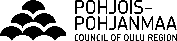 Skenaarioiden keskeisten erojen vertailu
Skenaario 4
Pakolaiset ja polarisaatio
Skenaario 1
Globaalin teknologian ehdoilla
Skenaario 2
Euroopan renessanssi
Skenaario 3
Näivettymisestä hyvinvointitalouteen
GEOPOLIITTISET JÄNNITTEET
Skenaarioissa kuvattuja ilmiöitä ja muutostekijöitä
EUROOPAN YHTENÄISYYS
EKOLOGISEN KRIISIN VAIKUTUKSET
TEKNOLOGIAKEHITYKSEN NOPEUS
SUOMEN TALOUSKASVU
VÄESTÖNKASVU
Voimakas/ suuri
Vähäinen/ pieni
KAUPUNGISTUMISEN ASTE
YHTEISKUNNAN POLARISAATIO
4
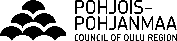 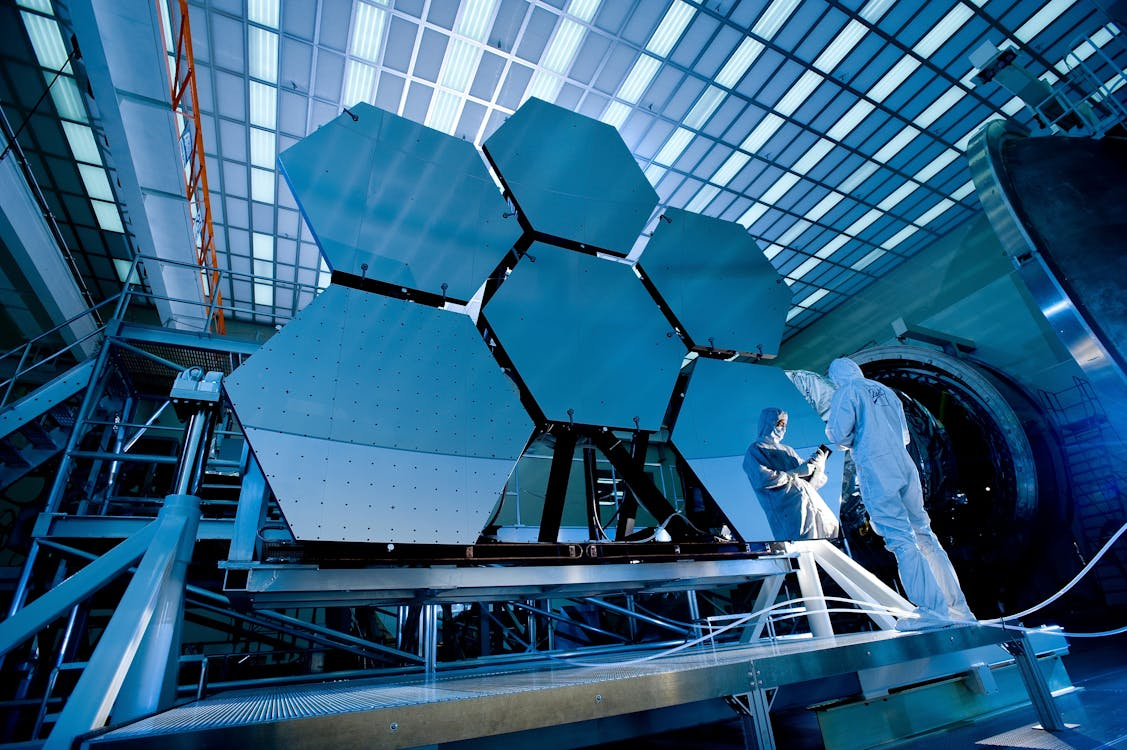 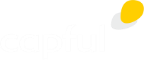 Skenaario 1 – Globaalin teknologian ehdoillaSkenaarion toteutuminen ja keskeiset ajurit
Sääntelyä puretaan ja pääomat, data sekä muut resurssit kasautuvat kansainvälisille suuryrityksille.
Globaali kuivuus ja nälänhätä käynnistävät maailmanlaajuisen ilmastohätätilan.
Maailmantalous sakkaa ja ratkaisuja haetaan suurilta teknologiayrityksiltä.
Työn määritelmä ja sisältö sekä työn tarve muuttuvat radikaalisti.
Kansainvälinen yhteistyö ja tiedonvaihto lisääntyy.
Tekoälyteknologia ja robotiikka kehittyvät nopeasti. Tekoälystä tulee hallitseva voima monilla aloilla.
Suomi ottaa käyttöön perustulojärjestelmän ensimmäisten maiden joukossa Euroopassa.
Venäjällä tapahtuu rauhanomainen vallanvaihto. Maa avautuu ja kansainvälinen yhteistyö lisääntyy.
Läpimurto hiilidioksidin talteenotossa ja varastoinnissa mahdollistaa sen laajamittaisen ja edullisen käytön.
Ilmastopäästöt kääntyvät jyrkkään laskuun.
Kiina ja Yhdysvallat julkistavat merkittävän teknologia-yhteistyösopimuksen ilmastonmuutoksen torjumiseksi.
Ensimmäinen kaupallinen fuusiovoimala otetaan käyttöön, mikä mullistaa energiantuotannon.
Skenaario 1 – Globaalin teknologian ehdoilla Pohjois-Pohjanmaa skenaariossa 1
Yleiskuvaus Pohjois-Pohjanmaasta skenaarion maailmassa
Pohjois-Pohjanmaa on suhteellisen nuoren ja korkeasti koulutetun väestön maltillisesti kasvava maakunta. Oulu on teknologiakeskus, joka houkuttelee kansainvälisiä asiantuntijoita ja opiskelijoita. 
Maaseutualueet ovat hiljentyneet ja osittain autioituneet. Monet niistä ovat muuttuneet etätyön keskuksiksi ja kausittaisiksi loma-alueiksi. 
Maakunnan väestörakenne on muuttunut monimuotoisemmaksi lisääntyneen maahanmuuton myötä. Tämä näkyy erityisesti Oulussa.
Pohjois-Pohjanmaa on hyötynyt EU:n vahvistuneesta aluepolitiikasta.
Keskeisimmät haasteet Pohjois-Pohjanmaalla
Työperäinen maahanmuutto keskittyy ennen kaikkea Etelä-Suomeen. 
Väestön keskittyminen Ouluun ja sen lähialueille aiheuttaa haasteita maaseutualueiden elinvoimaisuudelle. Useat maahanmuuttajat poistuvat maasta työsuhteen loppumisen jälkeen. 
Ilmastonmuutoksen vaikutukset ovat jääneet odotettua pienemmiksi. Sään ääri-ilmiöt pysyvät hallittavina, ja talvimatkailun edellytykset ovat säilyneet.
Talous ja elinkeinot Pohjois-Pohjanmaalla 
Teknologia-ala on maakunnan talouden veturi, erityisesti Oulussa, jossa toimii useita kansainvälisiä teknologiayrityksiä ja start-upeja.
Energia-ala on merkittävässä roolissa, ja maakunta on erikoistunut uusiutuvaan energiaan liittyvään tutkimukseen ja tuotekehitykseen. Vetytaloudessa on tehty merkittäviä läpimurtoja. Haasteena on poistuvan tuulivoimainfran kierrättäminen. 
Maakunta houkuttelee luovien alojen toimijoita luonnonläheisyydellä ja huipputeknologialla. Matkailu on muuttunut korkean lisäarvon elämystaloudeksi, jossa hyödynnetään edistynyttä teknologiaa.
Matkailun merkitys kasvanut, ja se näkyy erityisesti luonto- ja teknologiamatkailun muodossa.
Alueen maatalous kamppailee omavaraisuuden kanssa, sillä maailmankaupan toimiessa hinta on määräävä tekijä ja omavaraisuuden merkitys vähenee. 
Korkean jalostusarvon yrityksiä tulee lisää alueelle ja olemassa olevat kasvavat.
Yhteiskunnallinen kehitys Pohjois-Pohjanmaalla 
Yhteiskunta on muuttunut yksilökeskeisemmäksi, mutta samalla on syntynyt uudenlaisia yhteisöllisyyden muotoja, erityisesti virtuaalimaailmassa. 
Perustulo on mahdollistanut joustavan työnteon ja itsensä toteuttamisen, mikä näkyy lisääntyneenä yrittäjyytenä ja luovana toimintana.
Koulutus on muuttunut elinikäiseksi oppimiseksi, ja maakunnassa on vahva panostus jatkuvaan osaamisen kehittämiseen.
Alueellinen yhteistyö, saavutettavuus ja liikkuminen
Barentsin alueen yhteistyö on vilkastunut, mikä näkyy lisääntyneenä kaupankäyntinä ja kulttuurivaihtona Pohjois-Pohjanmaan ja Venäjän luoteisosien välillä.
Pohjois-Pohjanmaa on mukana useissa kansainvälisissä hankkeissa, jotka keskittyvät Itämeren ja arktisen alueen suojeluun sekä kestävään resurssien käyttöön.
Oulun lentokenttä on kehittynyt merkittäväksi kansainväliseksi hubiksi, joka palvelee arktisen alueen liikennettä ja logistiikkaa.
Oulussa toimii kysyntäohjautuva joukkoliikenne, joka hyödyntää autonomisia ajoneuvoja. Harvaan asutuilla alueilla liikennöi tilattavia autonomisia pikkubusseja.
Laaja drone-verkosto palvelee harvaan asuttuja alueita, toimittaen tavaroita ja tarjoamalla muita palveluita.
Pohjois-Pohjanmaa on nuoren ja korkeasti koulutetun väestön maltillisesti kasvava maakunta. Maaseutu-alueet ovat hiljentyneet.
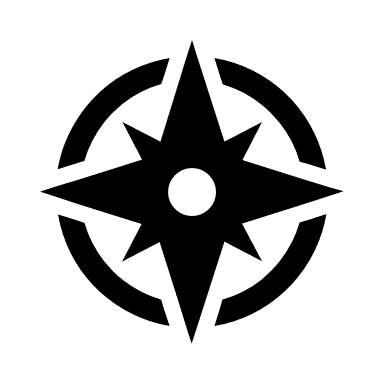 Väestön keskittyminen Ouluun ja sen lähialueille aiheuttaa haasteita maaseutualueiden elinvoimaisuudelle.
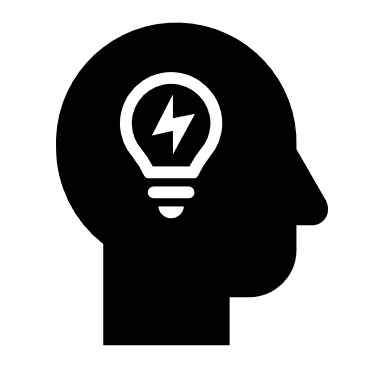 Teknologia-ala on maakunnan talouden veturi.
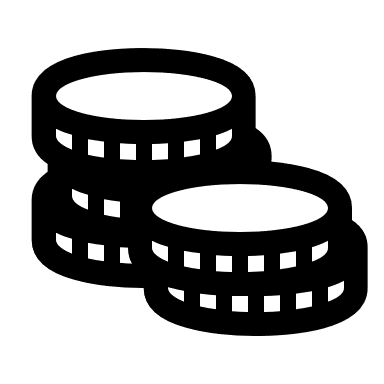 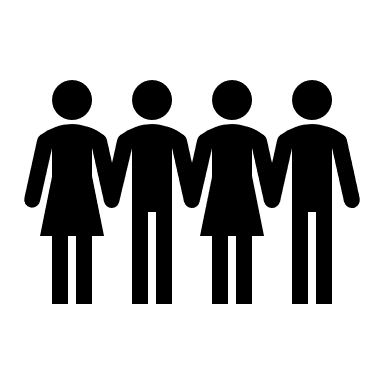 Barentsin alueen yhteistyö on vilkasta.
Oulun lentokenttä on kehittynyt merkittäväksi kansainväliseksi hubiksi, joka palvelee arktisen alueen liikennettä ja logistiikkaa.
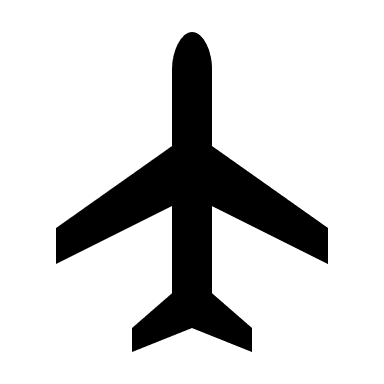 Skenaario 2 – Euroopan renessanssiPohjois-Pohjanmaa skenaariossa 2
Pohjois-Pohjanmaa on onnistunut hyödyntämään EU:n liittovaltiokehityksen ja Suomen vihreän siirtymän tuomat mahdollisuudet.
Pohjois-Pohjanmaa skenaarion maailmassa
Pohjois-Pohjanmaa on merkittävä vihreän teknologian ja uusiutuvan energian keskittymä Suomessa. Oulu on kasvanut dynaamiseksi ja kansainväliseksi innovaatiokeskukseksi, joka houkuttelee osaajia. 
Alue on onnistunut hyödyntämään luonnonvarojaan kestävästi ja kehittänyt vahvan osaamisen kiertotaloudessa. 
Ilmastonmuutoksen myötä maatalous on monipuolistunut, ja alue on noussut merkittäväksi ruoantuottajaksi. 
Maakunnan väestörakenne on tasapainottunut työ- ja koulutusperäisen maahanmuuton ansiosta.
Pohjoisuus on nostanut painoarvoaan.
Keskeisimmät haasteet Pohjois-Pohjanmaalla
Ilmastonmuutoksen aiheuttamat äärisääilmiöt, kuten tulvat ja myrskyt, vaativat jatkuvaa sopeutumista ja infrastruktuurin vahvistamista.
Väestön ikääntyminen aiheuttaa edelleen painetta terveydenhuolto- ja hoivapalveluille, vaikka tilanne on parantunut maahanmuuton myötä.
Alueellisten erojen tasapainottaminen maakunnan sisällä on haastavaa, kun Oulun seutu kasvaa voimakkaasti.
Talous ja elinkeinot Pohjois-Pohjanmaalla 
Pohjois-Pohjanmaa muodostaa ”Pohjoisen innovaatiovyöhykkeen” muiden pohjoisten maakuntien kanssa. 
Pohjois-Pohjanmaasta on merkittävä tuuli- ja aurinkovoiman tuottaja. Alueella on myös kehittynyt vetytalouden osaamiskeskittymä.
Oulu on vahvistanut asemaansa merkittävänä ICT-alan keskuksena ja laajentanut osaamistaan tekoälyn ja kvanttiteknologian aloille.
Maakunnassa toimii useita kierrätysmateriaalien jatkojalostukseen erikoistuneita yrityksiä.
Ilmaston lämpenemisen myötä maataloustuotanto on monipuolistunut ja tehostunut.
Kestävä luontomatkailu on noussut merkittäväksi elinkeinoksi, kun Etelä-Eurooppaa leudompi ilmasto houkuttelee matkailijoita.
Yhteiskunnallinen kehitys Pohjois-Pohjanmaalla 
Oulun yliopisto on vahvistanut asemaansa maailman johtavien monitieteisten yliopistojen joukossa. Ammatillinen koulutus on integroitu tiiviisti työelämään jatkuvan oppimisen periaatteella.
Työperäisen maahanmuuton myötä maakunnasta on tullut kansainvälisempi ja monikulttuurisempi.
Ennaltaehkäisevä hyvinvointityö ja yhteisöllisyyttä tukevat palvelut ovat parantaneet asukkaiden elämänlaatua.
Digitaaliset alustat ovat lisänneet kansalaisten osallistumismahdollisuuksia päätöksentekoon ja yhteiskunnalliseen vaikuttamiseen.
Liikkuminen ja saavutettavuus
Kestävät liikenneyhteydet, kuten nopeat raideyhteydet, ovat parantaneet maakunnan saavutettavuutta. Rail Baltica -yhteyden jatke yhdistää Oulun suoraan Keski-Eurooppaan.
Perämeren satamat ovat uudistuneet vihreän teknologian keskuksiksi, ja laivaliikenne toimii pääosin uusiutuvilla polttoaineilla kuten vedyllä.
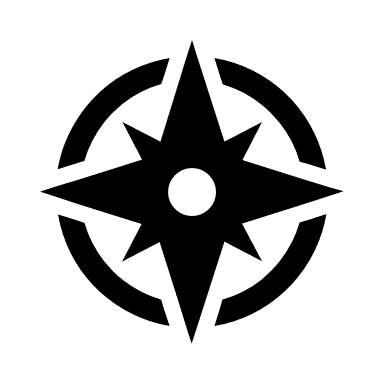 Haasteita aiheuttaa sään ääri-ilmiöt, väestön ikääntyminen ja maakunnan sisäiset alueelliset erot.
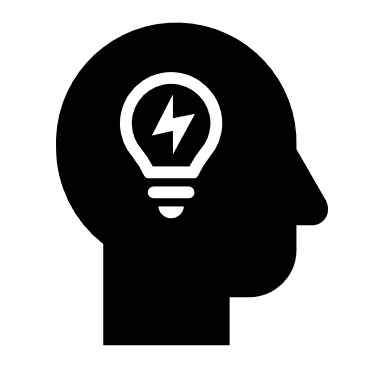 Pohjois-Pohjanmaa muodostaa ”Pohjoisen innovaatiovyöhykkeen” muiden pohjoisten maakuntien kanssa.
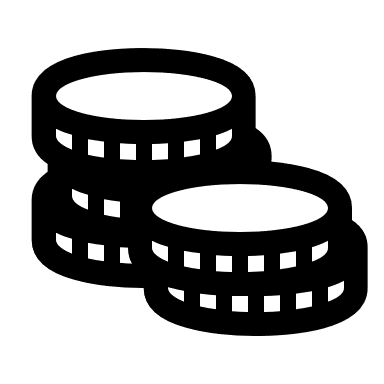 Työperäisen maahanmuuton myötä maakunnasta on tullut kansainvälisempi ja monikulttuurisempi.
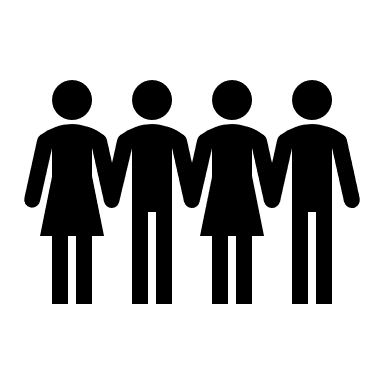 Kestävät liikenneyhteydet, ovat parantaneet maakunnan saavutettavuutta.
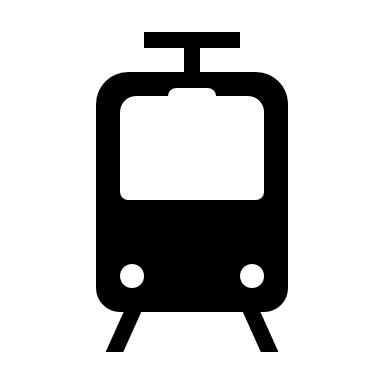 Skenaario 3 – Näivettymisestä hyvinvointitalouteenPohjois-Pohjanmaa skenaariossa 3
Yleiskuvaus Pohjois-Pohjanmaasta skenaarion maailmassa
Pohjoisen strateginen merkitys on kasvanut ja Pohjois-Pohjanmaa porskuttaa kohtuullisen hyvin omavaraisuuden ja väestökehityksen suhteen. Muuttotappiota on ehkäisty onnistuneesti synnyttämällä alueelle työpaikkoja, pitämällä huolta alueen koulutus- ja asuntotarjonnasta, elinympäristöstä ja yrittäjyyden edellytyksistä. Nuorille sukupolville on luotu ennakoiden uskoa ja luottamusta Pohjois-Pohjanmaasta hyvänä asuinalueena.
Maakunnan elinkeinorakenteen alueellisen jakautumisen vuoksi työpaikkoja on edelleen melko tasaisesti eri puolilla maakuntaa.
Alueelle on tullut teollisia investointeja ja fyysinen saavutettavuus on parantunut investointien kautta eri liikennemuodoissa.
Keskeisimmät haasteet Pohjois-Pohjanmaalla
Väestökehitys ja yhteiskunnan mahdollinen polarisaatio haasteina.
Puolustukseen joudutaan edelleen panostamaan merkittävästi. Ulkopoliittinen asema on epävakaa ja Suomi ei kokonaisuutena houkuttele investointeja.
Ekologinen kriisi on merkittävä haaste. Vesistöjen ja metsien tilanne vaikuttaa arkeen ja teollisuuteen. Resurssiniukkuus ja sään ääri-ilmiöt haastavat mm. infrastruktuuria ja rakentamista, ruuantuotantoa, ihmisten terveyttä jne. 
Talous ja elinkeinot Pohjois-Pohjanmaalla
Maakunta on omavarainen elintarviketuotannon ja energian suhteen. Vihreän talouden ml. vetytalouden ja merituulivoiman roolit kasvavat.
Teollisuustoimintoja alueellistetaan uudelleen. Omavaraisuusaste kasvaa raaka-aineissa ja tuotannossa. Energian saatavuus houkuttelee maakuntaan jonkin verran uusia rohkeita teollisuusinvestointeja. Akkuteollisuus kehittyy. 
Luonto, erämaat ja viileät kesät houkuttelevat matkailijoita.
Yhteiskunnallinen kehitys
Pohjoisen merkitys koko Suomelle tunnistetaan aiempaa paremmin, alue- ja paikkaperusteinen kehittäminen edelleen voimissaan.
Maahanmuuttajiin suhtaudutaan nykyistä arvostavammin, koska työvoimaa tarvitaan väestön vanhetessa ja syntyvyyden laskiessa.
Hyvinvointi keskittyy entisestään. Elämä kasvukeskusten ulkopuolella on palvelujen osalta entistä haastavampaa. Silti osa ihmisistä haluaa edelleen asua myös harva-alueilla.
Pärjäämisen ja yhdessä tekemisen kulttuuri säilyy ja korostuu entisestään skenaariossa, mikä tukee yhteisöllisyyden rakentumista. 
Liikkuminen, saavutettavuus ja yhteistyö
Maakunnan sijainti Itämeren ja arktisen alueen leikkauspisteessä, Oulu solmupisteenä, tukee maakunnan elinvoiman kasvua. Maakunnalla on merkittävä rooli arktiseen alueeseen keskittyvässä kansainvälisessä yhteistyössä.
Teknologia mahdollistaa aiempaa enemmän paikkariippumattomuutta ja asuinpaikan voi valita esimerkiksi harrastuksen perusteella.
Väestön ikääntyminen lisää tarvetta esteettömille ja joustaville liikkumisratkaisuille erityisesti harvaan asutuilla alueilla.
Pohjoisen strateginen merkitys kasvanut. Elämä on maakunnassa niukempaa, mutta yhteisöllisempää.
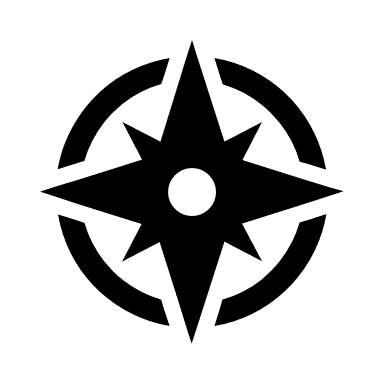 Ekologinen kriisi haastaa yhteiskunnan kaikkia osa-alueita rakentamisesta ruuantuotantoon.
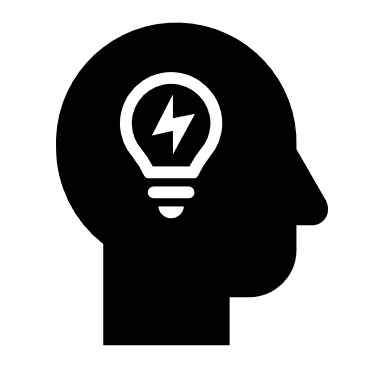 Maakunta on omavarainen elintarviketuotannon ja energian suhteen. Viileät kesät tuovat matkailijoita.
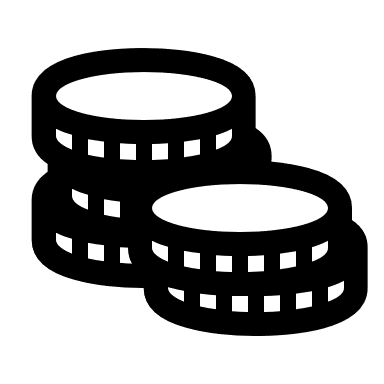 Pohjoisen merkitys koko Suomelle tunnistetaan ja maahanmuuttajiin suhtaudutaan arvostavammin.
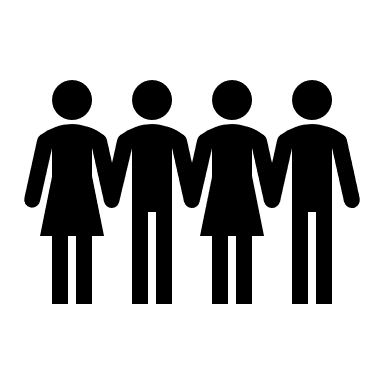 Pohjois-Pohjanmaalla uskotaan yhdessä tekemiseen ja yhdessä asioista päättämiseen.
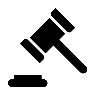 Skenaario 4 – Pakolaiset ja polarisaatioPohjois-Pohjanmaa skenaariossa 4
Yleiskuvaus Pohjois-Pohjanmaasta skenaarion maailmassa
Pohjoisille maakunnille syntyy merkittäviä mahdollisuuksia, kun alueen houkuttelevuus kasvaa: elinkeinoelämän kasvualueet, positiivinen väestönkehitys, maakuntien tiiviimpi yhteistyö. 
Maakunta on elinvoimainen, mutta väestö keskittyy entistä enemmän Oulun seudulle ja raideverkoston varrelle kansainvälisestä maahanmuutosta johtuen.
Energiatuotanto kasvaa alueella: tuulivoimalat hallitsevat maisemaa, vety ja sähkö viedään verkkoja pitkin Ruotsiin, mineraalit rautateitä pitkin muualle Eurooppaan.
Maakunta on houkutteleva paikka asua ja yrittää: hyvä saavutettavuus, mahdollisuus etätöille, suhteessa rauhallisempi ja turvallisempi kuin etelän kasvukeskukset ja puhdas luonto. 
Keskeisimmät haasteet Pohjois-Pohjanmaalla
Nuorten ja osaajien pitäminen alueella ml. alueen ulkopuolella kouluttautuvien takaisin houkuttelu.
Polarisoituminen haastaa arjen vakautta ja kuluttaa voimavaroja. Maakunta erilaistuu, maaseutu näivettyy ja kasvukeskukset vetävät nuoria. 
Talous ja elinkeinot
Pohjois-Pohjanmaa on uusiutuvan energian tuotannon johtava maakunta ja vie sitä myös ulkomaille, mutta alueelle ei ole sijoittunut jatkojalostavaa teollisuutta, mikä on johtanut elinkeinorakenteen yksipuolistumiseen. Luonnonvarat ovat maakunnan kilpailuetu.
Koulutusalat kapenevat ja keskittyvät tietyille paikkakunnille jo perusasteen jälkeen. Lyhytkestoinen koulutus lisääntyy. Sen tavoitteena on vastata  nopeasti muuttuviin työvoimatarpeisiin.
Maatalouden rooli korostuu huoltovarmuuden ollessa keskeinen – tuotantoa riittää niin kotimaisen tarpeen tyydyttämiseen kuin vientiin. 
Ilmastosyistä kesäajan matkailun rooli kasvaa ja talvimatkailun mahdollisuudet muuttuvat epävarmemmiksi. 
Puolustus/kaksoiskäyttöteknologia on vahvistunut elinkeinoalana; yritykset panostavat siihen aiempaa enemmän.
Yhteiskunnallinen kehitys
Pohjois-Pohjanmaan kuntarakenne muuttuu merkittävästi. Väestörakenteen muutokset ja taloudelliset edellytykset johtavat kuntien yhdistymiseen. Kainuu ja Pohjois-Pohjanmaa ovat yhdistyneet yhdeksi maakunnaksi.
Liikkuminen ja saavutettavuus
Pohjoinen on logistinen keskus ja portti länteen. Kaksoisraide eurooppalaisella raideleveydellä ulottuu Tampereelta Haaparantaan, mikä parantaa Pohjois-Pohjanmaan liikenneyhteyksiä ja saavutettavuutta.
Pohjoisen puolustusyhteistyön rooli korostuu. Itä-Suomen tyhjeneminen haastaa turvallisuutta ja huoltovarmuutta, mikä koskettaa Pohjois-Pohjanmaalla  erityisesti Koillismaan aluetta.
Maakunnan saavutettavuus on kokonaisuudessaan hyvä, mutta yhteydet näivettyville maaseutualueille heikentyvät.
Maakunta on elinvoimainen, mutta väestö on keskittynyt entistä enemmän Oulun seudulle.
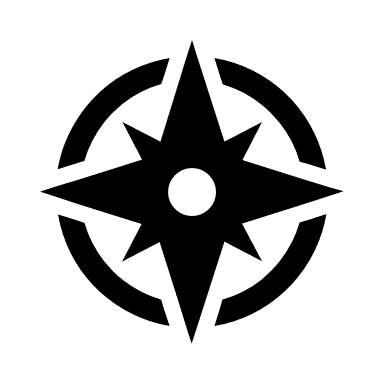 Polarisoituminen (sosiaalinen, taloudellinen ja maantieteellinen) haastaa arjen vakautta ja kuluttaa voimavaroja.
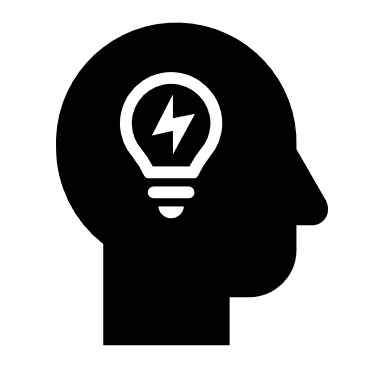 Pohjois-Pohjanmaa on johtava energian tuotannon ja maatalouden maakunta.
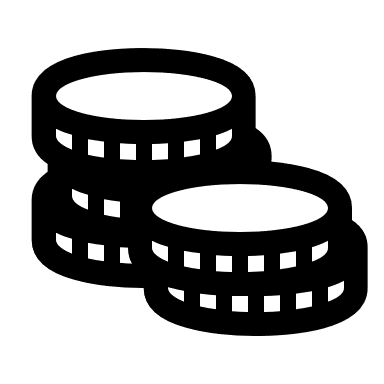 Väestörakenteen muutokset ja resurssiniukkuus johtaa kunta- ja maakuntaliitoksiin.
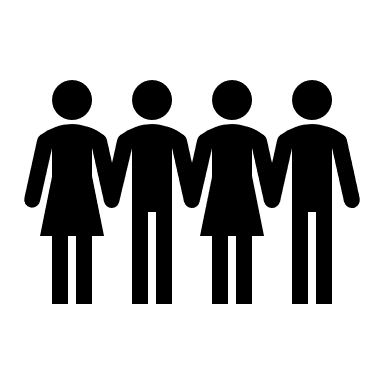 Pohjoisen puolustusyhteistyön rooli korostuu.
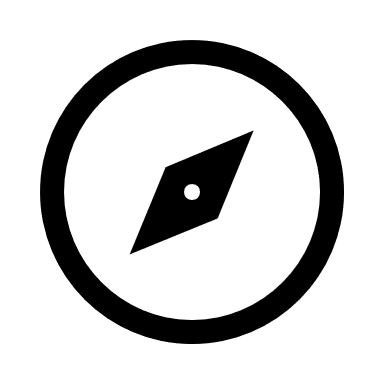 Johtopäätökset: Mihin tulisi ainakin panostaa, jotta Pohjois-Pohjanmaa menestyy tulevaisuudessa?
Uudenmaan liitto | Nylands förbund | Helsinki-Uusimaa Regional Council
10
Skenaariot pohjana ohjelmatyölle sekä yhteistyölle
Skenaariotyön aikataulu on ollut todella osuva
Työn lähtökohta on positiivinen - kehitykseen voi vaikuttaa 
Prosessi on sisältöäkin tärkeämpi – kritiikkiä hyvin vähän
Sujuva ja avoin yhteistyö ja ideointi Uudenmaan liiton ja Capfulin on ollut onnistumisen edellytys
Aineistot löytyvät osoitteesta:
Neljä skenaariota vuoteen 2050 - Pohjois-Pohjanmaan liitto
Skenaariotyön aineistot - Pohjois-Pohjanmaan liitto
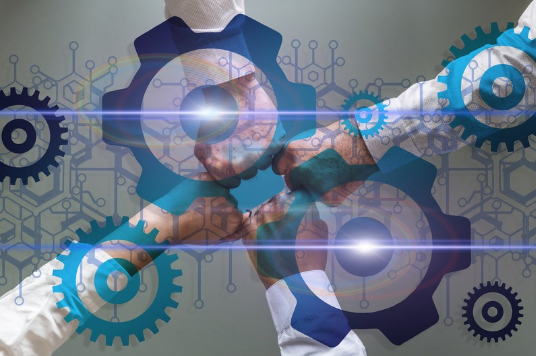 Kiitos!mikko.vaisanen@pohjois-pohjanmaa.fi0503366524